3.1.2 Carbohydrates
Learning Objectives
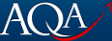 Understand that monosaccharides are the monomers from which larger carbohydrates can be made.
Understand that glucose, galactose and fructose are common monosaccharides
Know that glucose has two isomers, alpha glucose and beta glucose and recall their structures.
Understand that condensation reactions produce disaccharides through the formation of glycosidic bonds to produce maltose, sucrose and lactose.
Learning Objectives
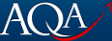 Understand that glycogen and starch are polysaccharides formed by the condensation of alpha glucose and that cellulose is formed by the condensation of beta glucose.
Understand the structures of glycogen, starch and cellulose are how they are well suited to their functions. 
Recall the biochemical tests for reducing and non-reducing sugars and starch.
Understand how to use calibration curves to provide quantitative data on the concentration of unknown solutions.
What you should know from GCSE
Starch can be broken down into sugars
Preparatory Work
Sweet spot: Carbohydrates by Penguin Prof

https://www.youtube.com/watch?v=M6ZLDJluj6I
Structure of Carbohydrates
Carbohydrates
There are 3 main classes:
Monosaccharides (single sugars)
Disaccharides (double sugars)
Polysaccharides (many sugars)
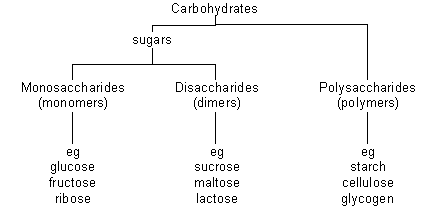 insoluble
soluble and sweet
Monosaccharides
General formula: (CH2O)n 
Named according to the number of carbon atoms
If n=3 - triose e.g. glyceraldehyde
If n=5 - pentose e.g. deoxyribose, ribose
If n=6 - hexose e.g. fructose, glucose, galactose
Generally monosaccharides are used for
Energy
As building blocks (monomers) for polysaccharides
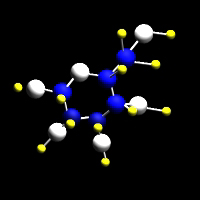 Functions Monosaccharides
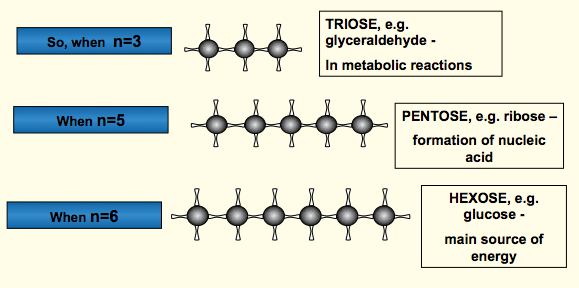 6
CH2OH
H
C
O
H
Perhaps the most important hexose is glucose
Watch the video on GOL and learn to draw
5
C
C
The carbons in a glucose ring are numbered clockwise from the oxygen atom.
H
1
OH
HO
OH
4
H
C
C
2
3
H
OH
Numbering of Carbons in Glucose
Glucose can be represented in many different ways
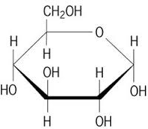 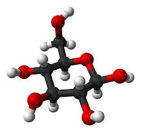 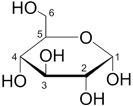 Alpha and Beta Glucose
Glucose can exist as isomers known as a & b glucose. Look at the diagrams; on carbon 1, the hydroxyl group points either up or down. In all other ways the molecules are identical.
OH
B
An Isomer = molecules that have the same chemical formula but different structural formula
a
OH
Two further isomers of glucose
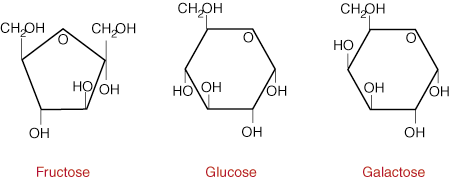 What are the differences?
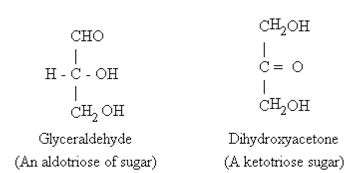 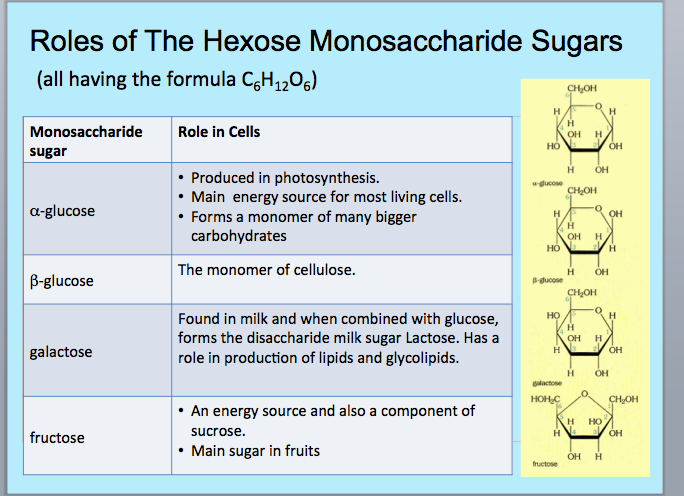 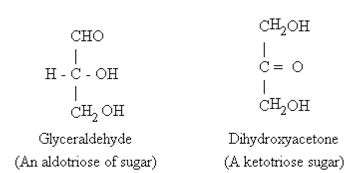 Disaccharides
Formed from pairs of monosaccharide units (monomers)
Joined by a glycosidic bond (A type of covalent bond)
Through a condensation reaction. Follow the link below and see the reaction by hovering your mouse over the molecules. Watch several times until you are absolutely sure that you understand what’s happening.
http://www.biotopics.co.uk/as/disaccharideformation.html
CH2OH
CH2OH
CH2OH
H
H
H
H
H
H
OH
OH
H
H
OH
OH
OH
OH
OH
OH
H
H
CH2OH
CH2OH
C
C
C
C
O
O
O
O
C
C
C
C
C
C
C
C
H
H
H
H
H
H
C
C
C
C
C
C
C
C
OH
OH
H
H
OH
OH
OH
OH
OH
OH
H
H
O
O
Glycosidic
Bond
H
H
Now watch this (you need to run the slide show to make it animate)
Glucose
Maltose
This is a  CONDENSATION reaction, where a water molecule is lost.
C
C
Short hand version
C
C
O
O
C
C
C
C
C
C
C
C
OH
OH
two alpha glucose molecules (monomers)
C
C
Forming a disaccharide
C
C
O
O
C
C
C
C
C
C
C
C
OH
OH
The hydroxyl groups on C1 of one molecule and C4 of the other molecule react
C
C
Forming a disaccharide
C
C
O
O
C
C
C
C
C
C
C
C
O
H2O
C
C
Forming a disaccharide
C
C
O
O
C
C
C
C
C
C
C
C
1
4
O
producing a disaccharide
with a 1,4 glycosidic bond
alpha glucose
alpha glucose
reacts with
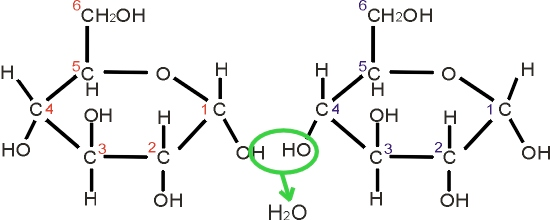 Practise drawing
 the 
reaction yourself before you carry
on with the 
booklet
forming the disaccharide called
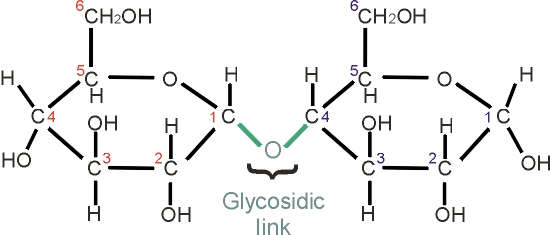 or bond
maltose
Formula of disaccharides
Formula: Cn(H2O)n-1 for disaccharides where n = the number of carbon atoms
This makes sense because one molecule of water is lost in the reaction.
Disaccharides:Word Equations
glucose + glucose   maltose + H2O   
glucose + galactose lactose + H2O
glucose + fructose sucrose + H2O
Hydrolysis
Condensation reactions can be reversed by hydrolysis.
Definition: The chemical insertion of a molecule of water to split a disaccharide into its constituent monosaccharides.
Enzymes involved in hydrolysis are 
Amylase, maltase
Sucrase and lactase.
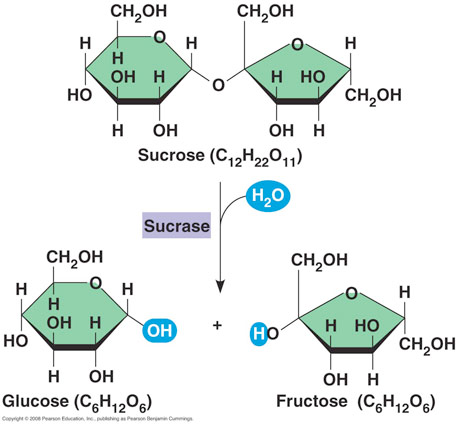 Food Tests: Reducing Sugars
You probably carried out food tests at GCSE. At A level you learn new tests and you are expected to know exactly how to carry them out.
All monosaccharides and two disaccharides (maltose and lactose) are also referred to as reducing sugars
With heat, they can reduce the blue copper sulphate in Benedict’s solution to red copper oxide
How? Cu2+ ion gives Benedict’s solution its blue colour.
The colour change is caused by the sugar donating an electron to the Cu2+ ion reducing it to Cu+ 
Cu+ is a red colour
Remember OIL RIG?: Reduction = gain of electrons - so the sugar is a reducing sugar.
Method: Add an equal volume of Benedict’s reagent (blue) to the solution being tested and heat in a water bath (95-100 degrees C). If a reducing sugar is present then it will gradually turn through green, yellow and orange until a brick red precipitate forms.
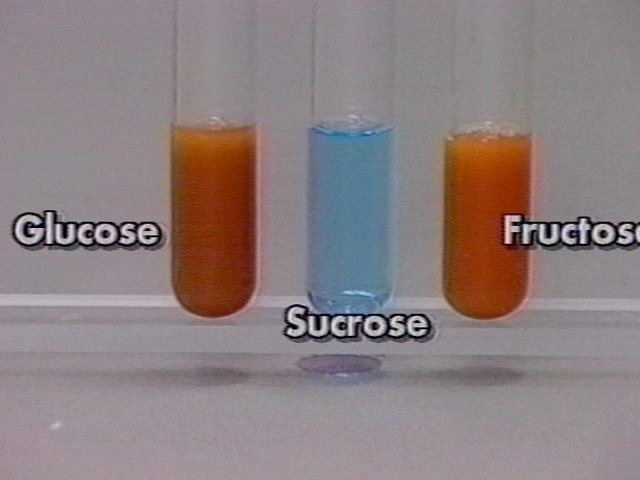 Is this a qualitative or quantitative test? 
Hint: qualitative test results contain no numbers.
You will be expected to know this method for exams
The colour of the precipitate depends on the concentration of reducing sugar
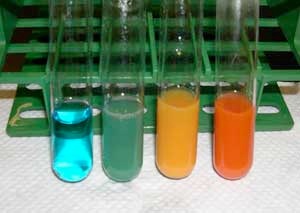 Zero reducing sugar = blue
(sucrose for example)
0.5% reducing sugar = green
1.0% reducing sugar = yellow
2% reducing sugar = brick red
Why is it not possible to distinguish between very concentrated samples, even when their concentration is different?
Calibration Curves
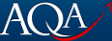 Read the information in your booklet and answer the questions
Make sure you have graph paper to plot the calibration curve.
In the A level exam you will be expected to know practically how to produce calibration curves and then how to use them to determine concentrations of unknown solutions.
Test for Non Reducing Sugars
All disaccharides, except for maltose and lactose, are also referred to as non-reducing sugars. (Therefore in this spec, sucrose is the only disaccharide that is a non reducing sugar).
They cannot reduce the blue copper sulphate in Benedict’s solution
Method for Non reducing sugars – make sure you learn this method
Add Benedict’s solution to sample and heat - negative result, no reducing sugar present
Heat with hydrochloric acid 
Acid hydrolyses the disaccharide 
Add an alkali (sodium hydrogen carbonate) to neutralise the acid (Benedict’s solution will not work in acidic conditions)
Retest sample with Benedict’s solution
 Red precipitate shows non reducing sugar was present in sample
Polysaccharides
Polymers are formed from three or more monosaccharides (monomers) joined with glycosidic bonds
Two main types: Storage (starch and glycogen) and structural (cellulose)
C
C
C
C
O
O
O
O
C
C
C
C
C
C
C
C
C
C
C
C
C
C
C
C
OH
OH
OH
OH
OH
OH
O
O
O
O
O
O
H
H
H
H
H
H
Forming polysaccharides
Glucose
CH2OH
CH2OH
CH2OH
CH2OH
H
H
H
H
H
H
H
H
H
H
H
H
OH
OH
OH
OH
H
H
H
H
OH
OH
OH
OH
OH
OH
H
H
H
H
In this example, 3 condensation reactions have produced 3 water molecules to produce the polysaccharide.
Starch
Role: Insoluble store of glucose in plants
A mixture of two glucose polymers: amylose & amylopectin
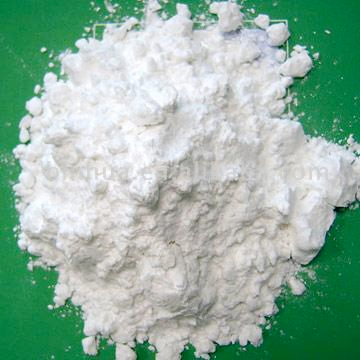 Starch
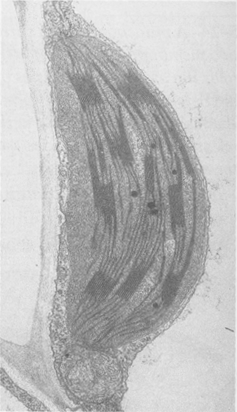 Amylose Structure
 (a linear molecule with no branches)
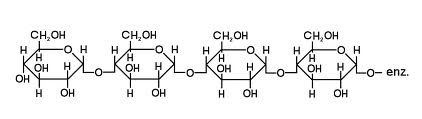 Around 1000 or more
a glucose monomers
with 1,4 glycosidic bonds

Forms a spiral structure
because of the angle of the glycosidic bond Hydrogen bonds hold the structure
 in place
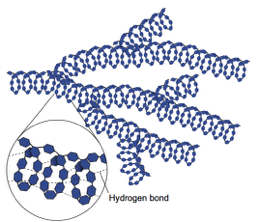 Amylopectin
a glucose monomers 
with 1,4 and some 1,6 
glycosidic bonds (every 25 
Units) Giving a Branched, 
open structure.
Amylopectin sits inside the amylose helix.  Why do you suppose this is advantageous for a storage molecule?
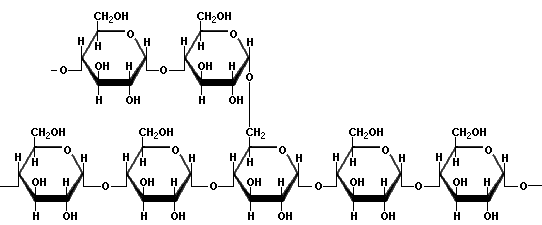 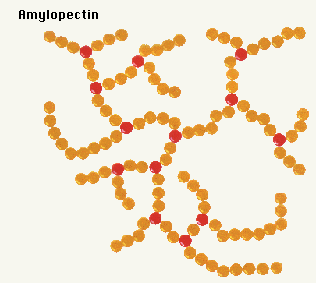 Relating Structure to Function
Compact shape takes up little space (a lot can be stored in a small space)
Insoluble – therefore does not affect water potential, so water is not drawn into the cells by osmosis.
Easily hydrolysed to alpha glucose for respiration (by amylase)
The branched form has many ends each of which can be acted on by enzymes simultaneously meaning that glucose monomers are rapidly released.
Test for starch - 2/3 drops
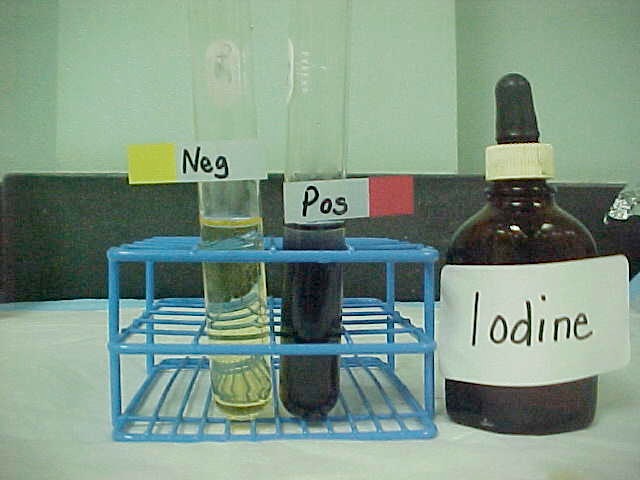 Method: Place 2cm3 of the sample being tested into a test tube and add 2 drops of iodine. The presence of starch is indicated by a blue black colour.
Iodine
Glycogen
Role: an insoluble, compact store of glucose in animals, found mainly in muscle and liver
Alpha glucose units
1,4 and 1,6 glycosidic bonds
But many more 1,6 bonds than starch.
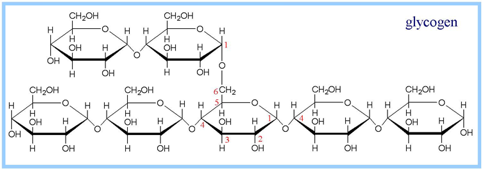 Structure and Function
Compact shape takes up little space
Insoluble - therefore osmotically inert and does not diffuse outside of cells
Easily hydrolysed to glucose for respiration (by amylase) because more branches than starch and so more of the ends can be worked on simultaneously by enzymes.
Speed of hydrolysis important because animals have a higher metabolic rate than plants.
O
O
O
Cellulose
O
O
Role: Structural polysaccharide in plants
Made from Beta glucose
1,4 glycosidic bonds
 long parallel chains
 H-bonds link adjacent chains
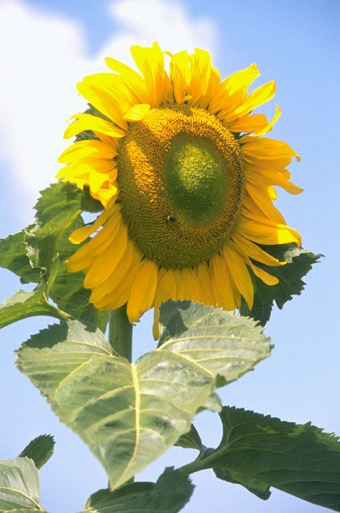 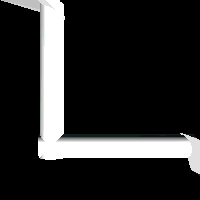 H
HO
OH
OH
OH
H
H
O
O
H
O
+
When Beta glucose molecules link together by condensation reactions one has to rotate by 180 degrees
O
OH
HO
HO
H
H
HO
H
H
Linking of β-Glucose Molecules
Cellulose -poly 1- 4 glucose but with beta glucose
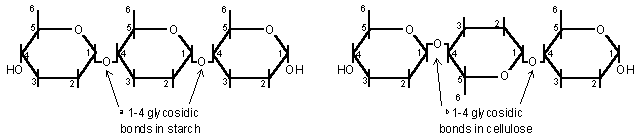 This difference leads to parallel, straight chains that bundle together because of the formation of  H bonds between hydroxyl groups in adjacent chains. These bonds cannot form between alpha glucose units because they are not rotated
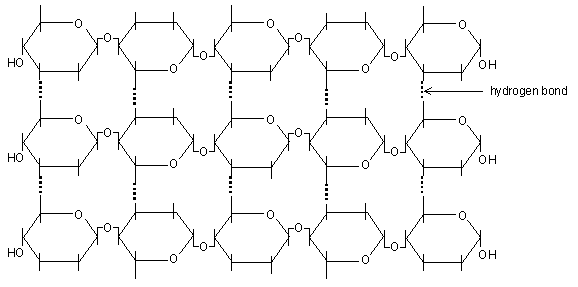 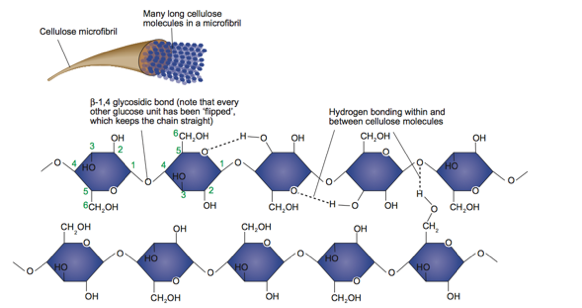 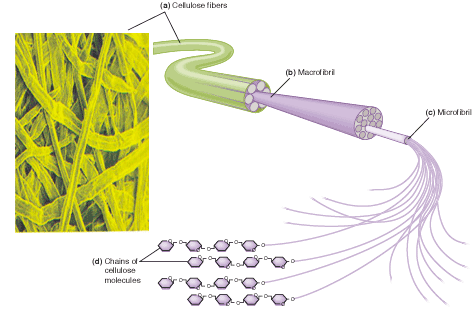 60 -70 cellulose molecules become tightly cross linked to form bundles called Microfibrils. These join together with other microfibrils to form a macrofibril which bundle together to form cellulose fibres. The cell wall has multiple layers of fibres running in different directions to increase strength. Microfibrils are very strong and rigid and give huge structural stability to the plant